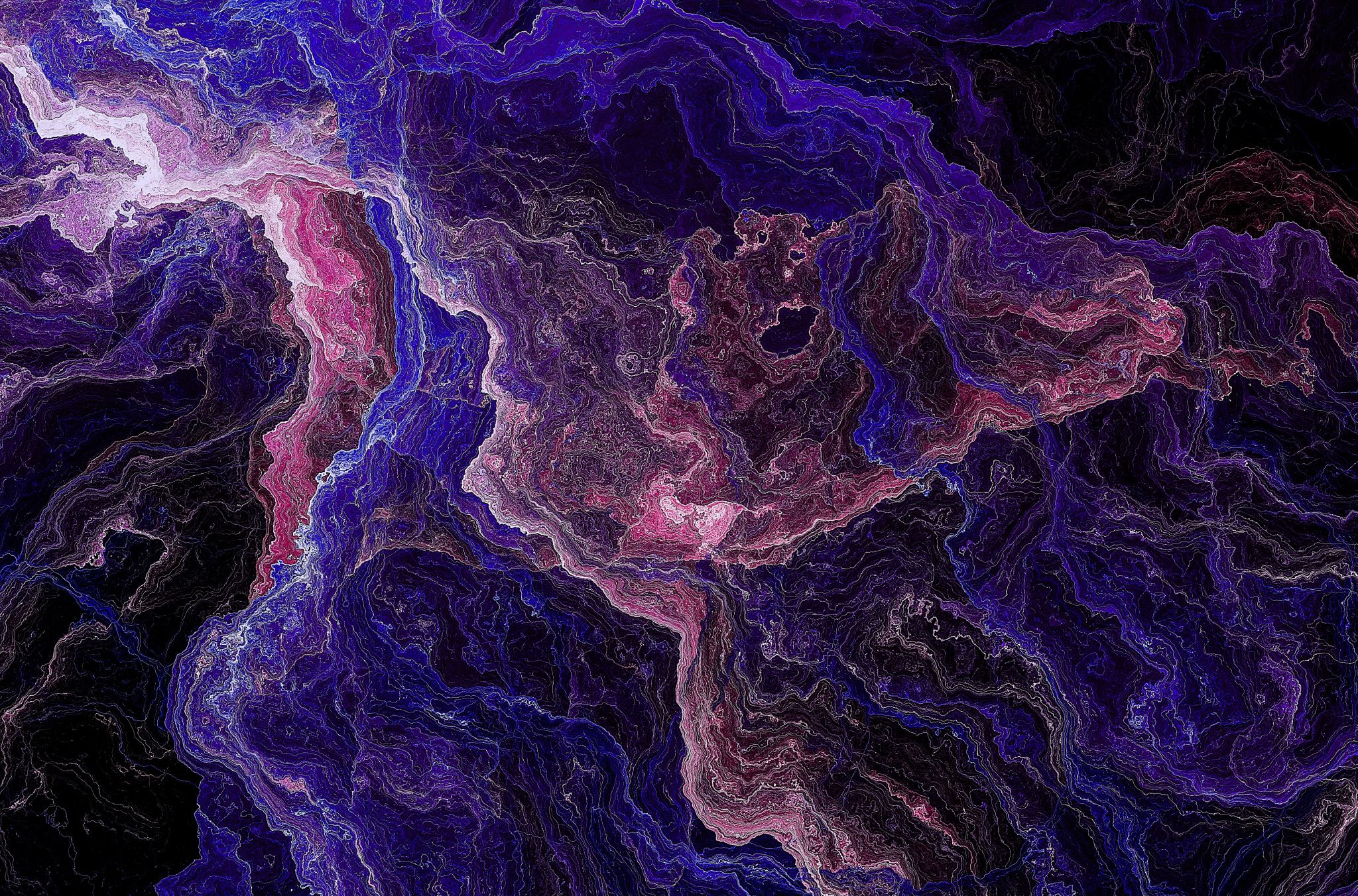 The Churches vs. the Church
Biblical Authority Pt. 2 –  Church Views
[Speaker Notes: ID=d924773e-9a16-4d6d-9803-8cb819e99682
Recipe=text_billboard
Type=TextOnly
Variant=0
FamilyID=AccentBoxWalbaum_Zero]
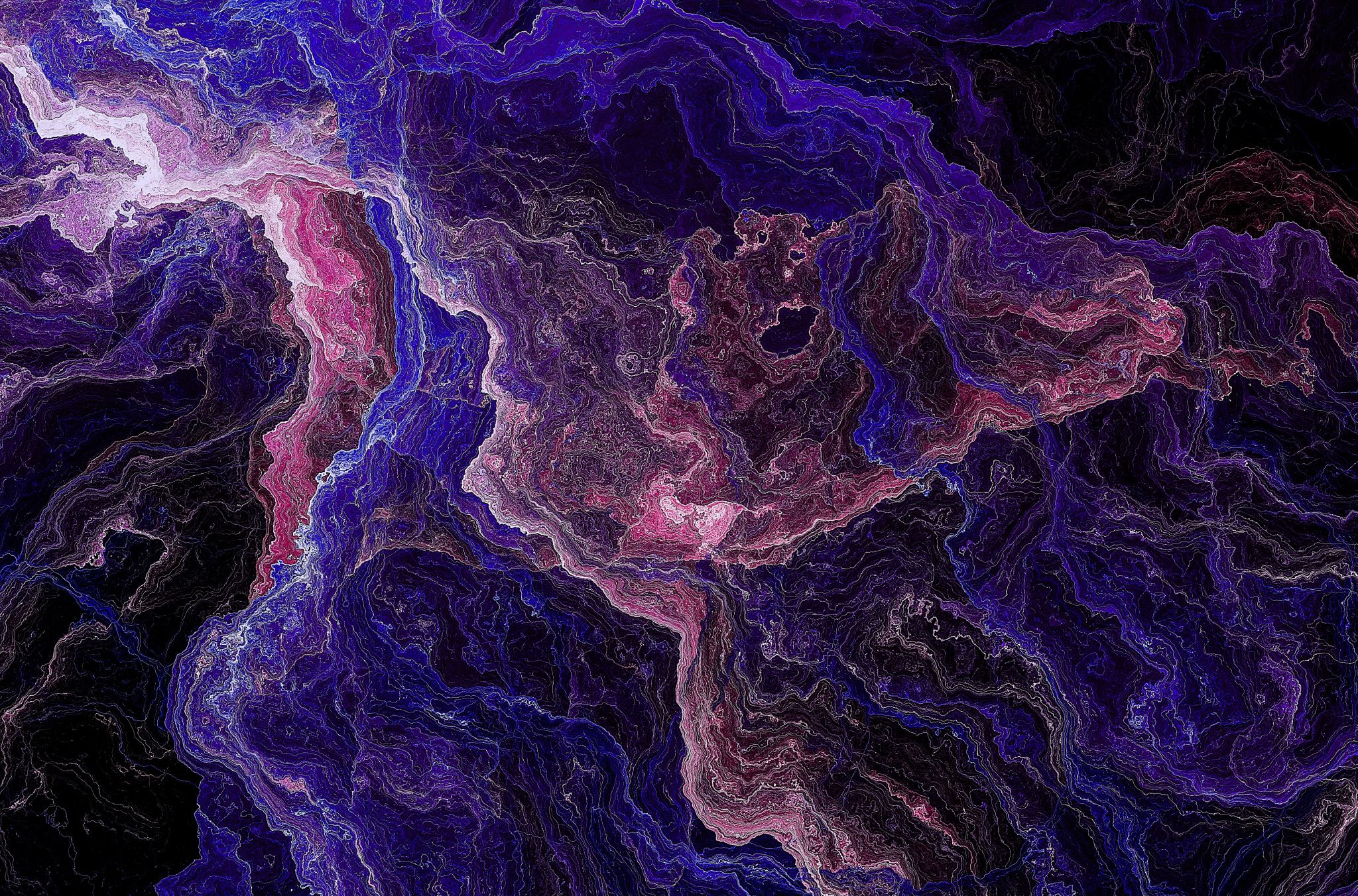 View – The Scriptures are profitable but not sufficient
“Many claim that 2 Timothy 3:16–17 claims Scripture is sufficient as a rule of faith. But an examination of the verse in context shows that it doesn’t claim that at all; it only claims Scripture is “profitable” (Greek: ophelimos) that is, helpful. Many things can be profitable for moving one toward a goal, without being sufficient in getting one to the goal. Notice that the passage nowhere even hints that Scripture is “sufficient”—which is, of course, exactly what Protestants think the passage means.” (www.catholic.com/tract/whats-your-authority)
Paul exhorted Timothy to follow the pattern of oral tradition received from Him and only after that is Scripture said to be “profitable.”
Catholic Church
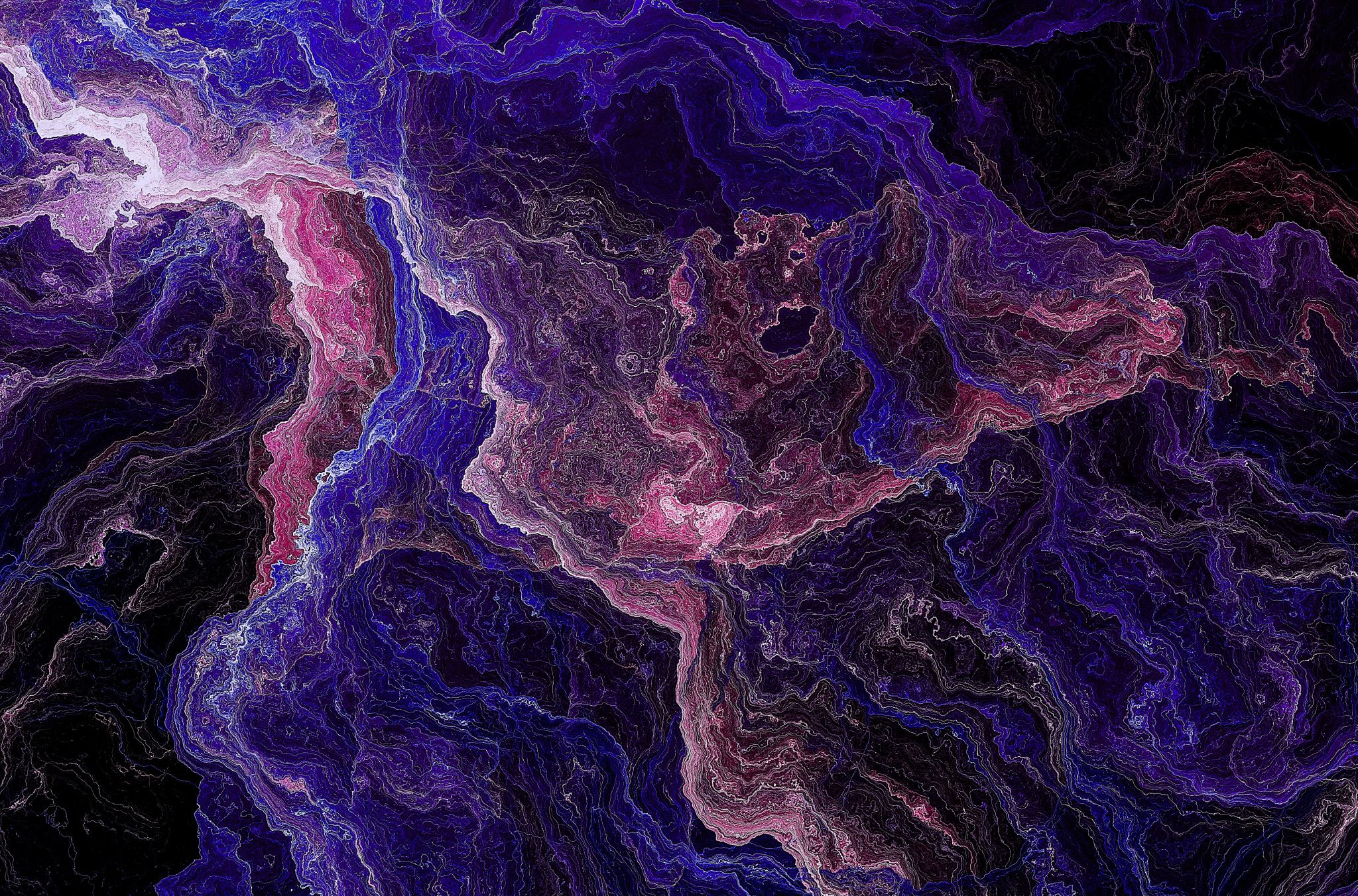 The Scriptures are profitable but insufficient to lead Christians in their service to God.
We need further teaching in the form of oral tradition that has not been recorded in Scripture.
The oral tradition we need is provided by the Catholic Church.
Catholic Church Believes
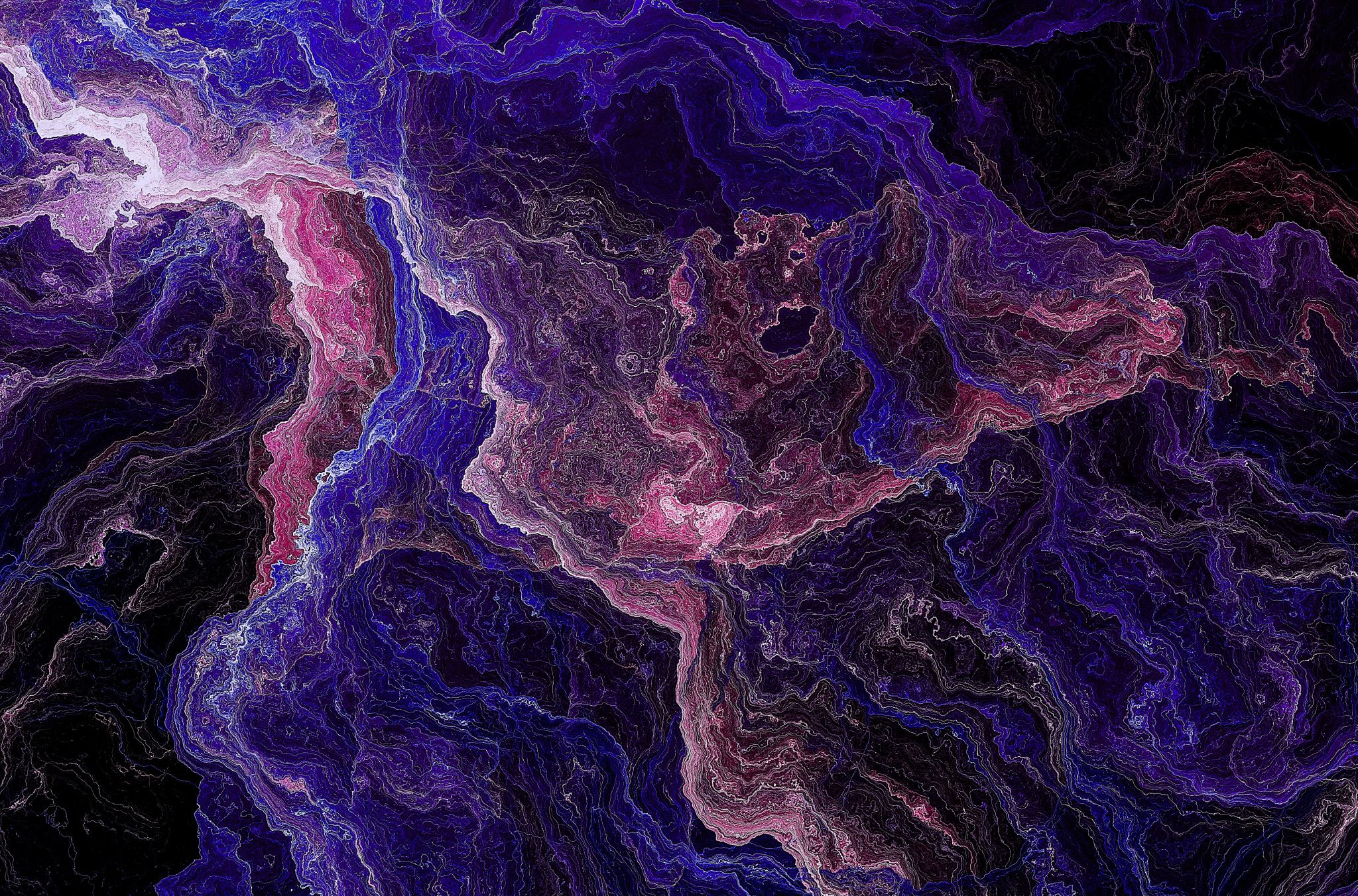 Believes the Scriptures are both profitable and sufficient – 2 Timothy 3:16-17
Scripture is profitable for teaching, reproof, correction, and for training in righteousness – 1 Tim. 4:8
Using inspired Scripture for teaching, reproving, etc., results in Christians being made complete [capable, proficient, adequate] and equipped [fully, thoroughly] for every good work.
If inspired Scripture is insufficient, how could it do these things? 
Rejects idea that we are missing needed oral teaching from the apostles – 2 Tim. 3:16-17;  Eph. 3:1-5; 1:7-10; 3:8-12; Titus 3:1-2; 2 Pet. 1:12-15; Jude 3-5
The Church